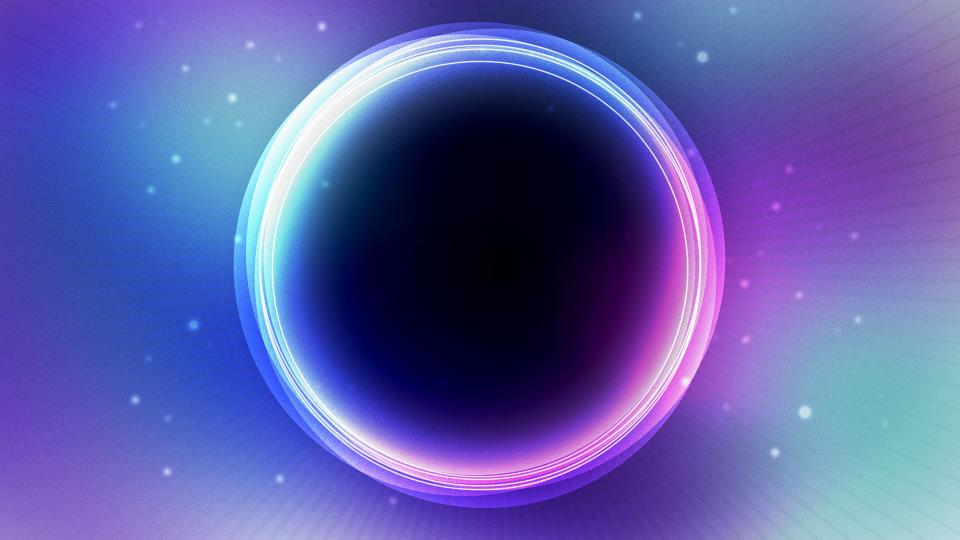 called to BECOME
2 Peter 1.4
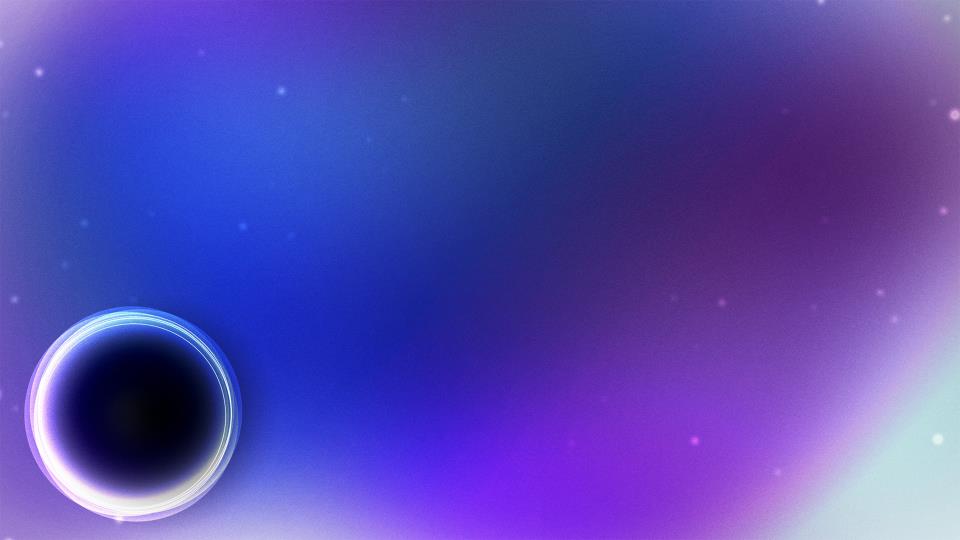 “Now for this very reason also, applying all diligence, in your faith supply moral excellence, and in your moral excellence, knowledge, and in your knowledge, self-control, and in your self-control, perseverance, and in your perseverance, godliness, and in your godliness, brotherly kindness, and in your brotherly kindness, love.” 
2 Peter 1:5–7
brothers & sisters
2 Peter 1.7
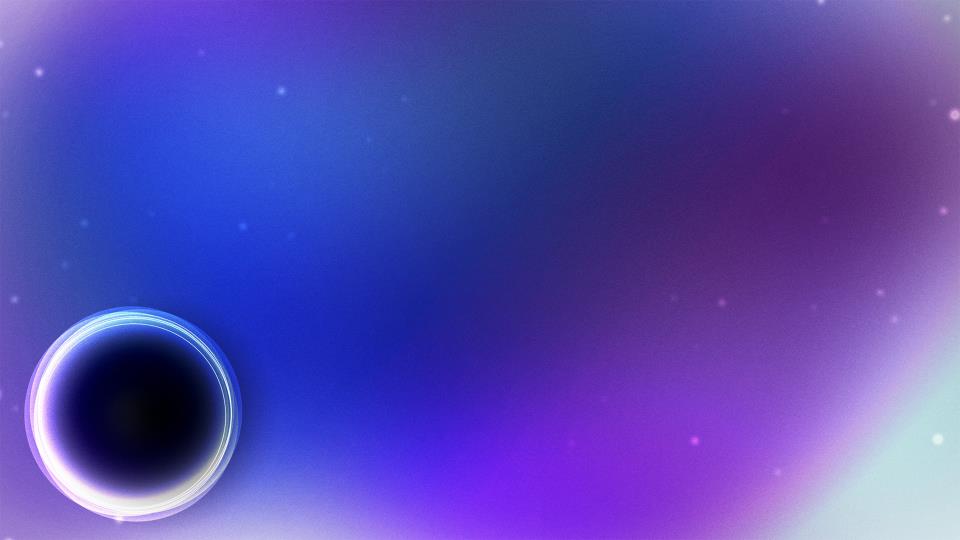 Challenge #1: seeing others as family
“I have other sheep, which are not of this fold; I must bring them also, and they will hear My voice; and they will become one flock with one shepherd.” (John 10:16)
brothers & sisters
2 Peter 1.7
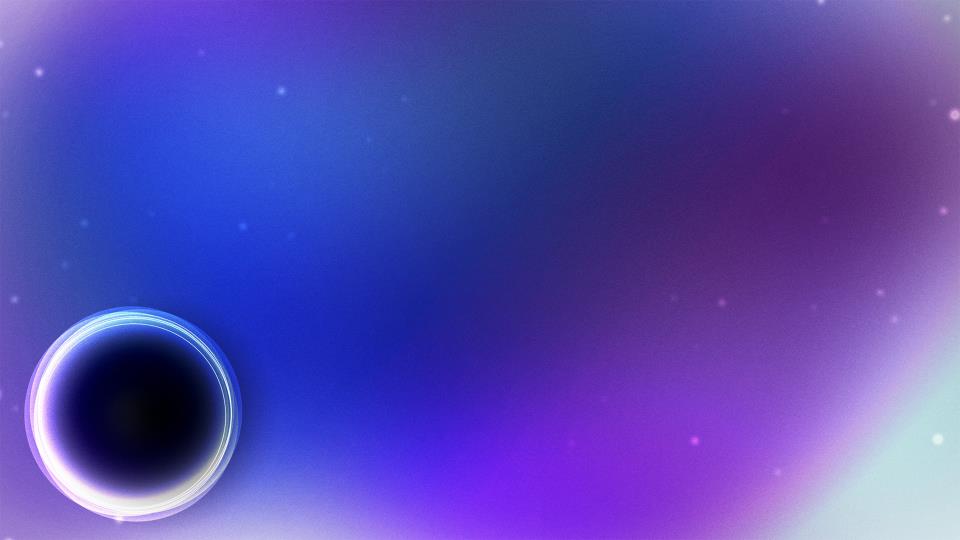 Challenge #2: giving the love they need
By warning them (2Peter 3.17)
By pointing out sin (Matt. 18.15; 1Thess. 5.14)
By forgiving (Eph. 4.32; Col. 3.12-13)
By restoring (Galatians 6.1-2)
brothers & sisters
2 Peter 1.7